Magnetism and Circuits
Created by Natalie, Kevin, Lucas, Alexa, William, and Aneese
Intro to Magnetism
Magnetism is defined as a physical phenomenon produced by the motion of electric charge, resulting in attractive and repulsive forces between objects.
The first recorded time that magnetism was experimented with was with the Greeks, and they found naturally occurring magnets that would attract iron
It was later discovered that if a magnetized needle was left to freely float, it would always point north and south, and soon after the compass was invented
This technology was soon spread throughout the world and every sailor used a compass that would help them navigate
Intro to Magnetism: Continued
It was wondered why a freely floating magnet would always point north and south, but it was found that it was because earth is a giant magnet and has two poles just like a magnet
Magnetism and electricity used to be regarded as separate phenomenons, but it was discovered that a magnetic field is produced by the motion of electric charge  
It was also discovered that an electric field is produced by a changing magnetic field
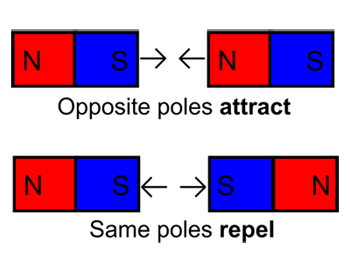 Magnetism: Facts
Every magnet has two poles, North facing side and south facing side. Each pole attracts the opposite pole, but same poles repel each other
There is no such thing as a magnetic monopole
The magnetic force of attraction or repulsion varies inversely with distance
The equation FB =1/r2 represents the magnetic force over distance 
It is possible to create an electromagnet by directing electricity through a magnet and create an increased magnetic force
It is even possible to reverse the poles of an electromagnet by reversing the flow of electricity.
Common Mistakes/How to Avoid Them
A common mistake is that if two things with the same charge come in contact the charge halves not doubles
Another common mistake is when making circuits you have to make sure that the current and ground is going with the corresponding current and ground because sometimes some circuits only work with one passage
Remember that a moving point charge does not produce a constant magnetic field
A tip for calculating things with circuits is to double check the scientific notion in the work or checking the square roots and division of the equations
Another common mistake is people use universal equations and end up with different answers so just remember to see if that problem has a specific equation to get the right answer
Another tip is to remember the variable that corresponds to each word like in Ohm's law, v=IR, or voltage equals current times resistance where v,I, and R are variables and stand for certain words.
The last mistake most people make is if something is attracting to another thing or if the other thing is attracting it
Intro to Circuits
A circuit is defined as a system of components and electrical conductors that form a closed path which an electric current can flow through. These circuits are usually composed of diodes, inductors, transistors, resistors, and capacitors which are connected by wires or traces. Although it may seem like there’s only one type of circuit there are actually two types which include parallel and series circuits. A series circuit is a circuit that has the current flowing through each of the components all at the sametime. And the voltage across the circuit is equal to the voltage across the component itself. Meanwhile, a parallel circuit is when
Intro to Circuits: Continued
For a circuit to work there must be a loop and a potential difference to push the charge.
Circuits also contain resistors. You can use resistors to control how much charge you want to go where.
Resistors can be set up in two main ways, in a series and parallel.
In a series of resistors the same charge will pass through the first resistor as will pass through the rest of the resistors.
In a parallel set up the charge will be split into junctions and go to every resistor allowing there to be an overall of less resistance.
Example Problem #1
Sphere A has a charge of +4 coulombs, while sphere B has a charge of +4 coulombs. When the spheres touch what will the charge be on sphere B?
+1 c
0 c
+8 c
+2 c
Correct Answer:

d) +2 c

Reason:
This is because when two identical spheres touch their charge will half
Example Problem #2
When you take clothes out of a dryer they usually stick to your hands. Is this because you have a charge or no charge? 
Because you have a charge
Because you have no charge
Correct Answer:

B) Because you have no charge

Reason:
This is because when something is charged it is attracted to a neutral object, which in this case is you.
Example Problem #3
Electrons will be transferred from a piece of wool to a rod when…?
They would not be electrons
You hover the wool above the rod
When you rub the wool on the rod
When you touch to wool to the rod
Correct Answer:

c) When you rub wool on the rod

Reason:
This is because in order to transfer Electrons from one to the other, you must create a positive charge.
Example Problem #4
If you were to take a magnet with a north and south pole and made it into two magnets, how many poles would you have?
2
4
1
8
Correct Answer: “b,” no matter what, each magnet has two poles, a north and south one.
Example Problem #5
If you double the current through a wire twice, what happens to the magnetic field it induces?
It octuples (8 times)
It quadruples
It fourths
halves
Correct Answer: “a,” a is the correct answer because as learned earlier, if your double the current once, the magnetic field it induces would quadruple.
Example problem #6
A steady current of 4.5 flows in a wire for 2 minutes. How much charge passed through any point in the circuit?
Equation: I = ∆q/∆t

Step 1) Convert minutes to seconds ~ 2x60=120

Step 2) Plug in numbers ~ 4.5 = ∆q/120

Step 3) Solve for ∆q ~ (120) 4.5 = ∆q/120 (120)
 
Answer: 540 c